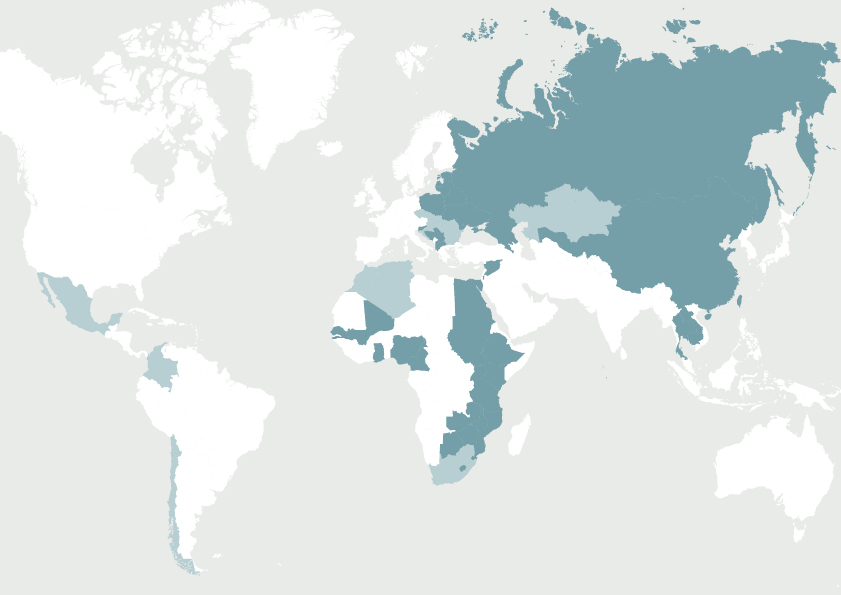 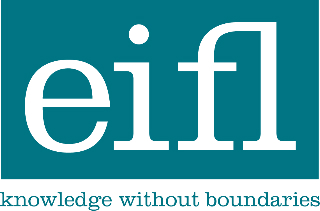 Text and Data Mining:
what librarians 
need to know

EIFL-Licensing/EIFL-IP webinar, 6 February 2014
Ben White
Ben O’Steen
British Library
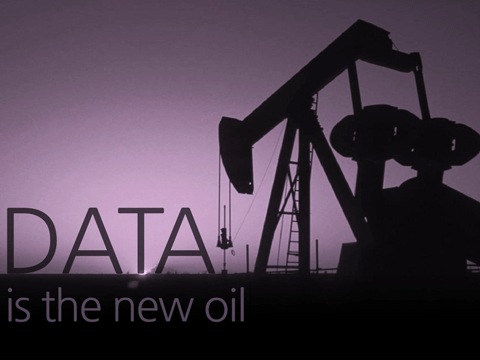 Lorem ipsum dolor sit amet, consectetur adipiscing elit
Ut tristique lectus a massa tristique accumsan
Integer congue felis nec purus condimentum ultricies
Donec volutpat diam nec sapien lobortis malesuada
Morbi in dolor in lorem faucibus semper
How Much Data is there?
2013  
1.8 zetabytes?
And 80% is unstructured.
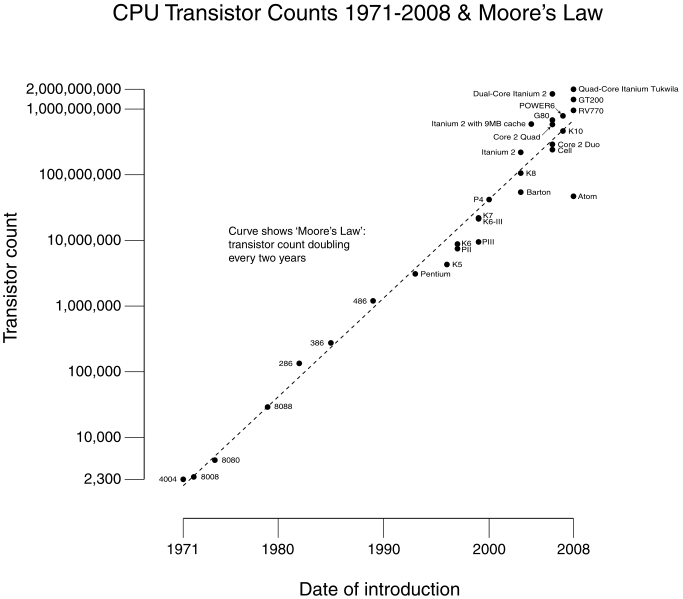 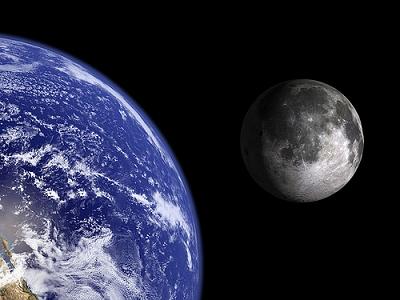 Lorem ipsum dolor sit amet, consectetur adipiscing elit
Ut tristique lectus a massa tristique accumsan
Integer congue felis nec purus condimentum ultricies
Donec volutpat diam nec sapien lobortis malesuada
Morbi in dolor in lorem faucibus
Learning and Research
For millennia learning has been based on people reading;
Taking notes;
Extracting facts and data; and
Organising information.
Pre mid 1990s = pen, pencil and eyes
.
Computers can now read
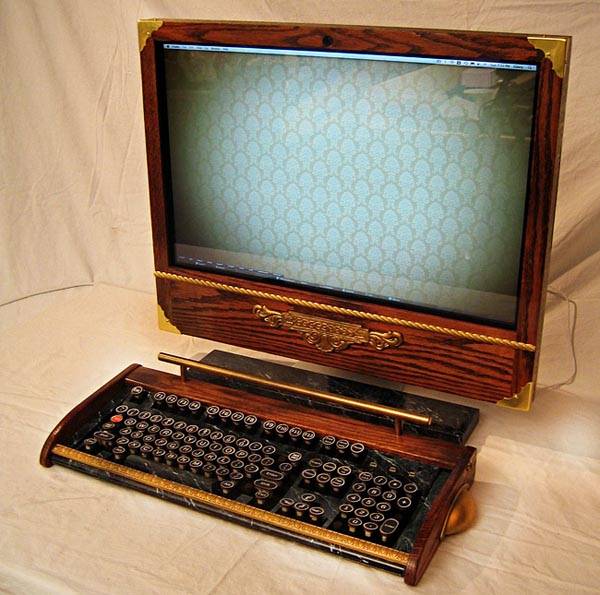 © Woodguy
And a lot faster than humans
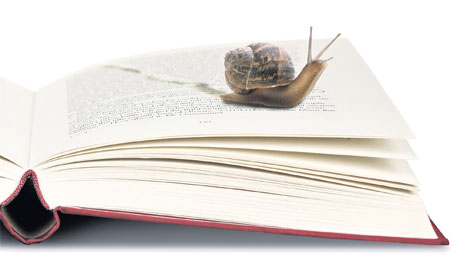 How to Do Research in 2013?
Post mid 1990s = pen, pencil, eyes AND computers. 

Are off the shelf text and data mining tools from software providers, but researchers write their own programmes too.
What is Text and Data Mining?
(NOT search by a search engine)
Algorithms are “intelligently” analysing and reading the text / data (using statistics, probabilities, computational linguistics etc) to do amongst other things:
Make assumptions what text strings are about - (e.g. Is the “tree” a piece of wood, a family tree, the tree of life (biology)?);
Analyse what the entire text is about;
See if there is a +ve or –ve relationship between two pre-selected variables.
Text Mining Shakespeare
What is Text and Data Mining?
This allows for example people to:
i) See if there is some kind of relationship between a chemical / enzyme etc and a medical disease;
ii) Discover some previously undiscovered use for a drug or a chemical compound;
iii) Allow organisations to organise electronic data by subject category etc.
TDM & Libraries
Libraries important as they provide access to scholarly information.
A lot of text and data on the web but also very valuable content in books and journals.
People want to hold the data locally and work on it using their own tools.
Text and Data Mining – Big Business
Video Time!
(hopefully)
http://www.youtube.com/watch?v=2YQNQ_GLe9Q
Savings in the Health Sector
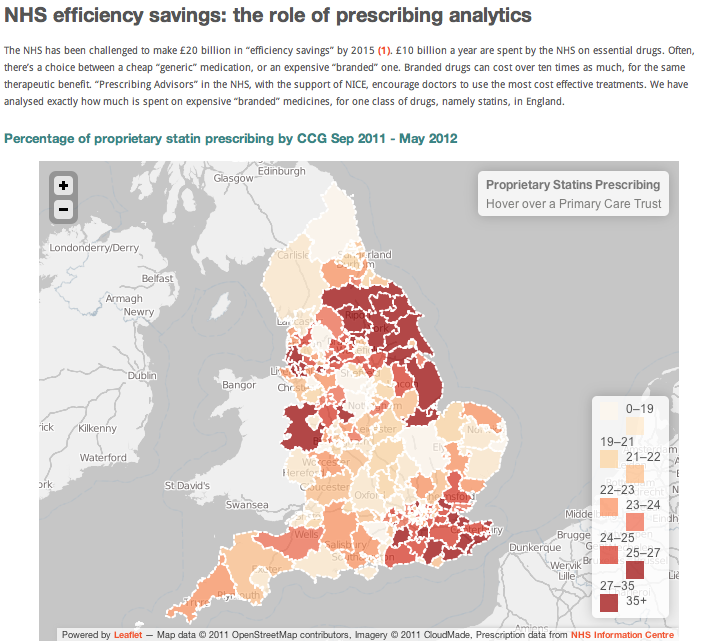 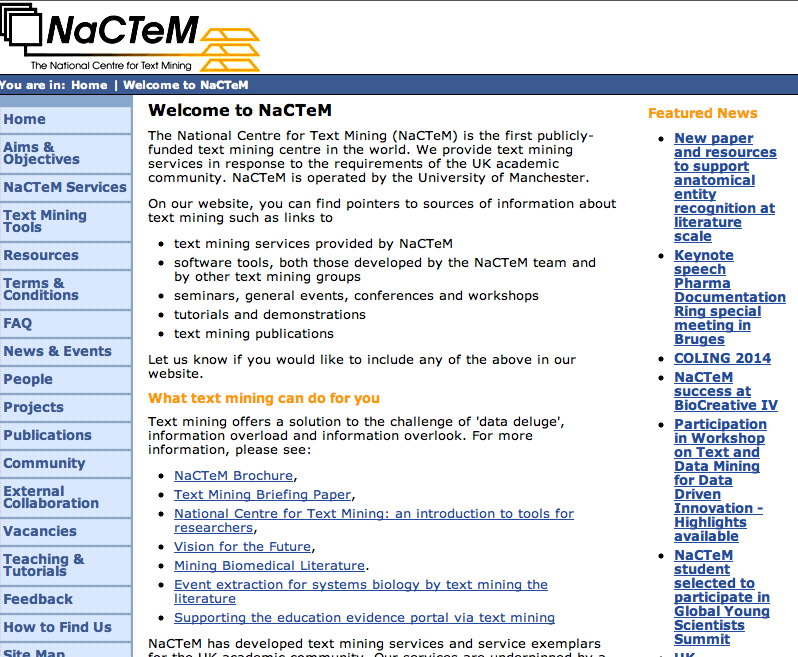 New Medical Discoveries
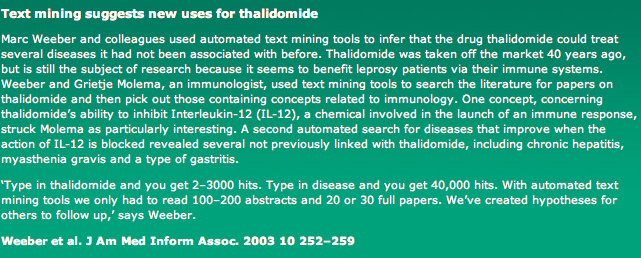 Reduces Reading Times Exponentially
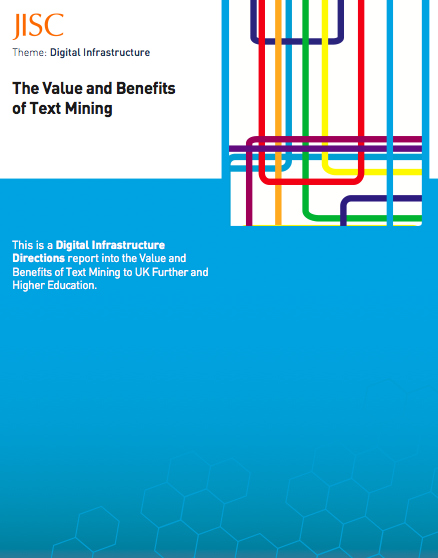 Not Just Computer Scientists Either
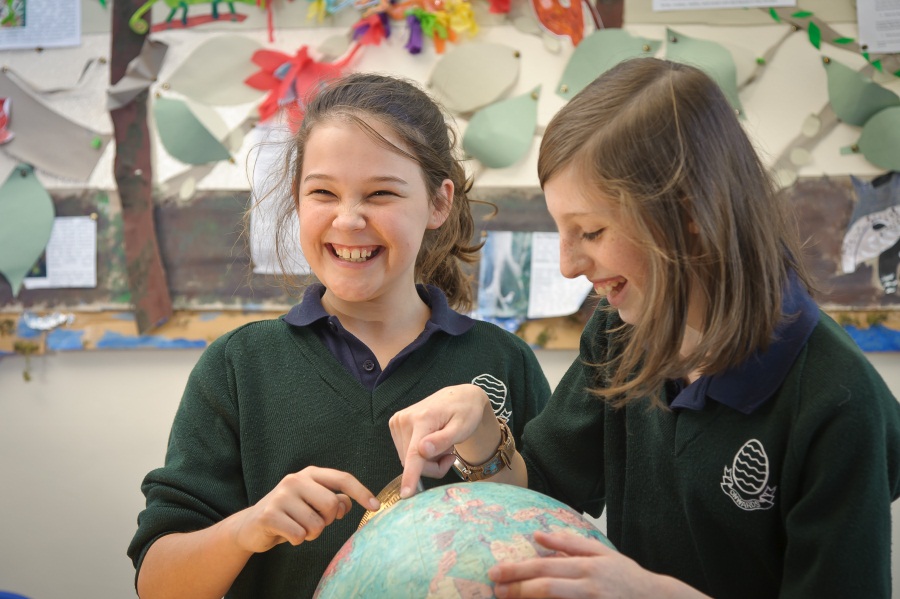 © South Wiltshire Girls School
The Right to Read is the Right to Mine?
Facts and data not subject to copyright and database rights


But computers have to copy in order to mine the data – so is it a licensable activity? (EU has an “internet browser” exception as browsers cache …)

European Union Commission stakeholder dialogue on TDM / “Licences for Europe” – Research / Library, Technology Sector and Open Access Publishers boycotted.
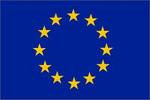 The Right to Read is the Right to Mine?
How would you license the internet?
	
UKPMC – 75 publishers had articles with the word “malaria” in the title. BL’s estimate that from experience of negotiating a new licence it takes 16 months on average.

TDM goes across thousands / tens of thousands of articles which you ALREADY have legal access to. How can you renegotiate this with all publishers concerned? 

UK universities experiencing server access being suspended automatically when abnormal access is being detected.
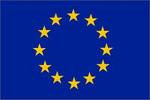 Thank you (unless indicated otherwise)
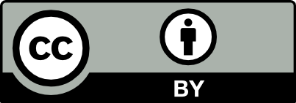 Now it’s question time!
Further information
Find out more about the EIFL-Licensing programme
www.eifl.net/licensing
Find out more about the EIFL-IP programme
www.eifl.net/copyright
Stay connected
Visit our website - www.EIFL.net
Subscribe to our newsletter - www.EIFL.net/subscribe
Join email lists for EIFL programmes 
  	facebook.com/EIFLnet
     twitter.com/EIFLnet  
     www.flickr.com/photos/EIFL
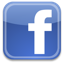 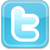 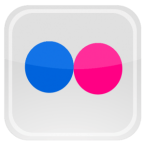